Large –Sample Tests of Hypotheses
Chapter-10
Introduction
An example of test of hypothesis:  Consider a courtroom trial where a person is accused for a crime. The jury needs to decide between one of two possibilities:
 The person is guilty.
 The person is innocent.
To begin with, the person is assumed innocent.
The prosecutor presents evidence, trying to convince the jury to reject the original assumption of innocence, and conclude that the person is guilty
Parts of a Statistical Test
The null hypothesis, H0:
Assumed to be true until we can prove otherwise.
Ho: the person is innocent
The alternative hypothesis, Ha: 
Will be accepted as true if we can disprove H0
Ha: the person is guilty
Parts of a Statistical Test
The test statistic and its p-value:
A single statistic calculated from the sample which will allow us to reject or not reject H0, and
A probability, calculated from the test statistic that measures whether the test statistic is likely or unlikely, assuming H0 is true. 
The rejection region: 
A rule that tells us for which values of the test statistic, or for which p-values, the null hypothesis should be rejected.
Parts of a Statistical Test
Conclusion: 
Either “Reject H0” or “Do not reject H0”, along with a statement about the reliability of your conclusion. 
How do you decide when to reject H0?  
Depends on the significance level, a, the maximum tolerable risk you want to have of making a mistake, if you decide to reject H0. 
Usually, the significance level is a = .01 or a = .05 or  a = .10
Definitions
A null hypothesis Ho is a statistical hypothesis that contains a statement of equality such as “=“. 
The alternative hypothesis Ha is somewhat complement to the null hypothesis . It is a statement that must be true  if Ho is false and it contains a statement of inequality such as <, ≠ , or >.
Two Types of Errors
There are two types of errors which can 
occur in a statistical test.
Define:
a = P(Type I error) = P(reject H0 when H0 is true)
b =P(Type II error) = P(accept H0 when H0 is false)
Two Types of Errors
We want to keep the probabilities of
    error as small as possible. 
  The value of α is the significance level, and is controlled by the experimenter.
The value of β is difficult, if not impossible to calculate. 
Rather than “accepting H0” as true without being able to provide a measure of goodness, we choose to “not reject” H0.
Formal Statement with the Conclusion
Reject Ho:          
    in favor of Ha because there is sufficient evidence in the data
 Fail to reject Ho:   
   because of insufficient evidence in the data
Stating the Hull and Alternative Hypotheses
A university claims that the proportion of students who graduate in four years is 80%.
	    Ho: p = 0.80 =claim
        Ha: p ≠ 0.80 
A tire manufacturer claims that the mean life of a certain tire is less than 50,000miles.
		Ho: µ = 50,000
		Ha: µ < 50,000 claim
The USDA Salmonella Case
In-class worksheet
Large Sample Test of a Population Mean, m
Take a random sample of size n 30 from a population with mean m and standard deviation s. 
We assume that either 
 σ is known or  
 s  σ  since n is large
The hypothesis to be tested is
H0:m = m0   versus    Ha: m  m0,
Test Statistic
Assume to begin with that H0 is true.  The sample mean  x-bar    is our best estimate of m, and we use it in a standardized form as the test statistic:
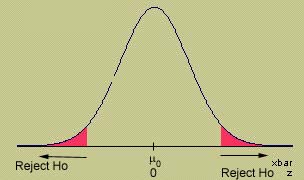 Test Statistic
If H0 is true the value of   x-bar   should be close to m0, and z will be close to 0. If H0 is false,    will be much larger or smaller than m0, and z will be much larger or smaller than 0, indicating that we should reject H0.
Likely or Unlikely?
Once you’ve calculated the observed value of the test statistic, calculate its p-value:
p-value: The probability of observing, just by chance,  a test statistic as extreme or even more extreme than what we’ve actually observed. If H0 is rejected this is the actual probability that we have made an incorrect decision.
Example
The daily yield for a chemical plant 
	has averaged 880 tons for several years. 
	The quality control manager wants to know if this average has changed.  She randomly selects 50 days and records an average yield of 871 tons with a standard deviation of 21 tons.
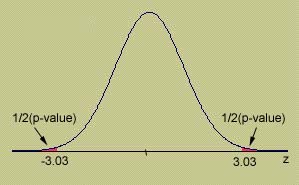 Example..
What is the probability that this test
 	statistic or something even more extreme (far from what is expected if H0 is true) could have happened just by chance?
This is an unlikely occurrence, which happens about 2 times in 1000, assuming m = 880!
Nature of a Hypothesis Test
Left-tailed test: If Ha contains the less-than inequality symbol (<).
Right -tailed test: If Ha contains the greater-than inequality symbol (>).
Two-tailed test: If Ha contains the not-equal-to symbol (≠).
Decisions Based on p-value
p-value< 0.01: Ho is rejected. The results are highly significant.
0.01<P-value<0.05: Ho is rejected. The results are statistically significant
0.05<P-value <0.10. Ho is not rejected. The results are only tending toward statistical significance.
P-value> 0.10.: Ho is not rejected. The results are NOT statistically significant
Other Large Sample Tests
There were three other statistics in Chapter 8 that we used to estimate population parameters. 
These statistics had approximately normal distributions when the sample size(s) was large.
 These same statistics can be used to test hypotheses about those parameters, using the general test statistic:
Testing the Difference between Two Means
The hypothesis of interest involves the difference,  m1-m2, in the form:
H0: m1-m2 = D0 versus  Ha: one of three
where D0 is some hypothesized difference, usually 0.
The Sampling Distribution of
Testing the Difference between Two Means
Testing a Binomial Proportion p
Testing the Difference between Two Proportions
The hypothesis of interest involves the difference,  p1-p2, in the form:
	H0: p1-p2 = D0 versus  Ha: one of three
where D0 is some hypothesized difference, usually 0.
The Sampling Distribution
Testing the Difference between Two Proportions
The Power of a Statistical Test
The goodness of a statistical test is measured by the size of the two errors (Type I and Type II).
 A” good” test is one for which both of these errors are small 
Type II error is not always controlled by a researcher
If a researcher chooses to control Type II error then appropriate sample size is  chosen.
The Power of a Statistical Test
Another way to evaluate a test is to look at the complement of Type II error
  
   P( reject Ho when Ha is true) = 1-β

   The quantity 1- β is called POWER of the test measured by probability of the test to perform as required.
We want α to be small and power to be large (>80%)
Power of a Z-test Applet
Relationship between α, β, power of the test, and sample size.

In class worksheet